職業紹介事業者（◯◯－職－△△△△）
別紙２
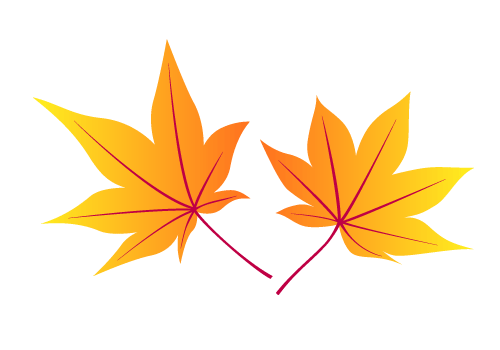 リーフレットのイメージ
企業名：株式会社厚労エージェント　（許可番号：◯◯－△－◯◯◯◯◯◯）
ホームページアドレス：http://www.◯◯◯◯. ◯.jp
所在地：〒100-XXXX 東京都千代田区霞が関◯－◯－◯◯ビル14階（○○本店）
連絡先：０３－◯◯◯◯－◯◯◯◯（本紙を見たとお伝えださい。）
担当部署・担当者名　ハローワーク事業部（担当：厚労はな子）
二次元
コード
※ 上記以外にも各オフィスがございます。他のオフィスの詳細につきましては、裏面をご確認ください。
《サービス内容・取扱職種》

 ◯ お仕事探しを希望する方に、ｷｬﾘｱｺﾝｻﾙﾃｨﾝｸﾞから希望する企業への
　　ご紹介（職業紹介）まで一貫した就職支援を実施。
 ○ 求職者の皆様に料金は一切発生しません（すべて無料です）。
 ◯  ＩＴエンジニア等の専門的・技術的職業をはじめ、会計・人事等の事務的
　　職業、営業の職業を多く取り扱っています。
 ○ ××業界や××業界への就職実績が多数あります。
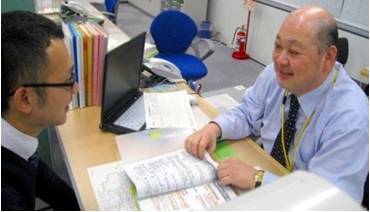 業界に精通した専任が
ﾏﾝ・ﾂｰ・ﾏﾝでサポート！
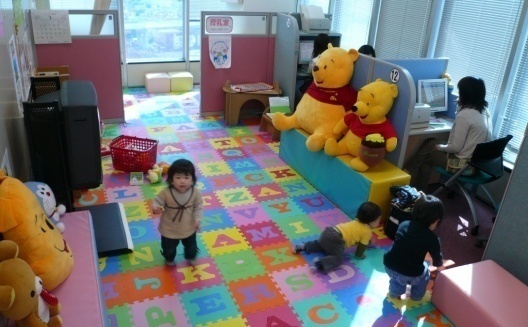 《特徴的な取組》

 ◯ 面接への同行も実施。専任のキャリアアドバイザーがあなたの就職を
　　きめ細かくサポート。
 ◯ 託児施設完備。子育て中の方を応援する企業の求人も多数！
全オフィスに保育士を常駐
安心してお仕事探しに専念！
《利用手続き》

 ◯ 当社からのサービスの提供を希望される場合は、当社の各オフィス又はホームページで
　　利用登録をしていただきます。
 ◯ お客様の登録が完了した後、会員カードとホームページを利用される際に必要となる
　　ID、パスワードを発行いたします。
 ◯ お仕事のご紹介等をご希望の方は、当社オフィスまでお越しください。
　　その際、会員カードをご提示いただきますので忘れずにお持ちください。
 ◯ 託児施設の利用は先着順となっておりますので、予めご了承ください。
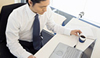 作成年月日：2024年○月○日
職業紹介事業者（◯◯－職－△△△△）
実績データ（・・・・・）
地　図
○○線○○駅から徒歩○分
△△線△△駅から徒歩△分
作成年月日：2024年○月○日